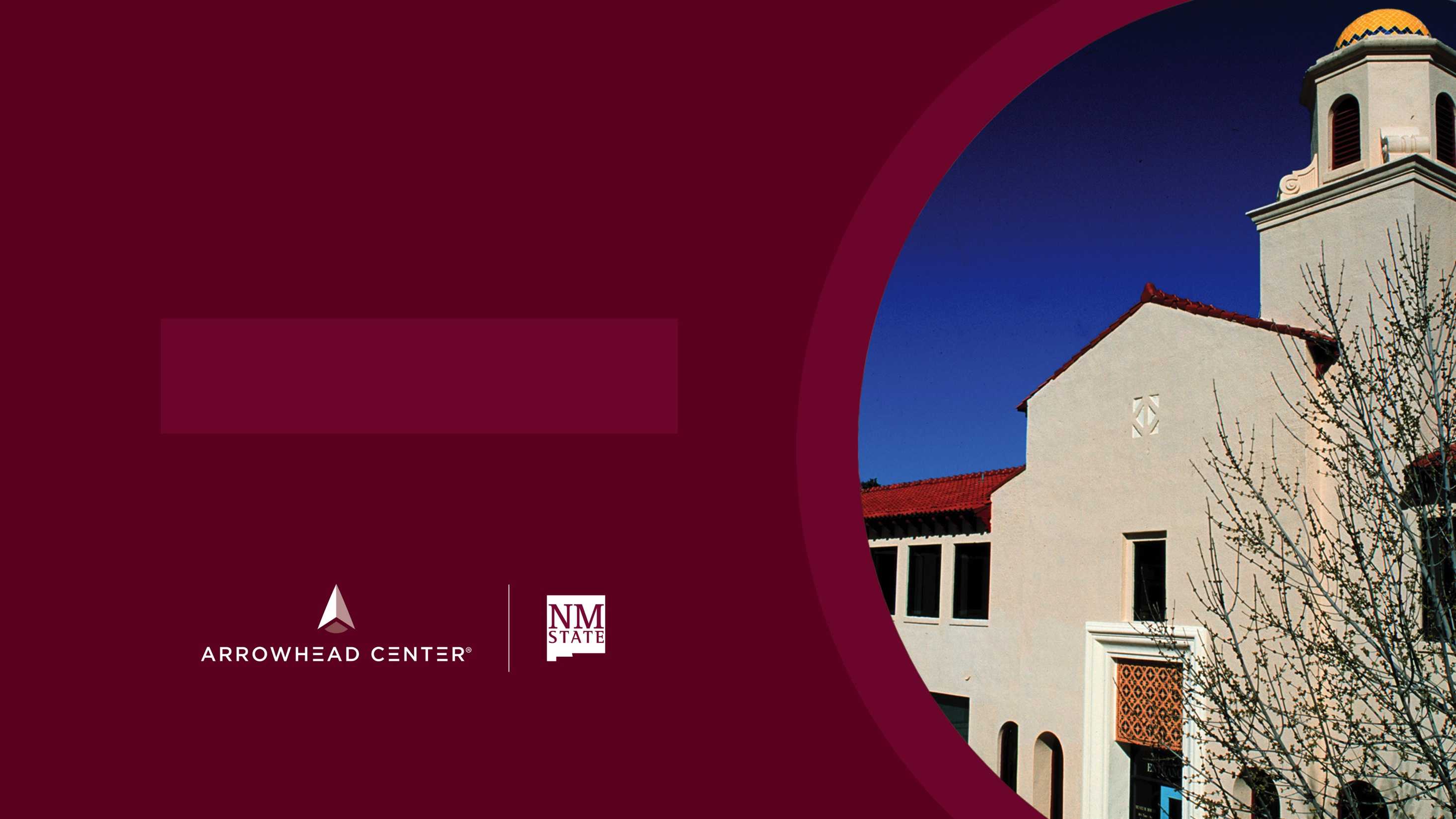 University Center for Regional Commercialization
March 8, 2017
2017 Austin Region EDA University Center Conference
CONTENT OVERVIEW
1
2
About Us
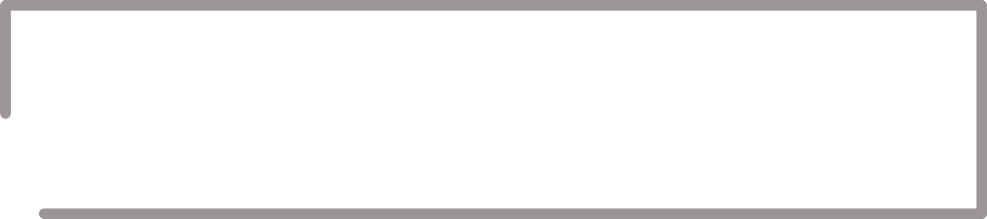 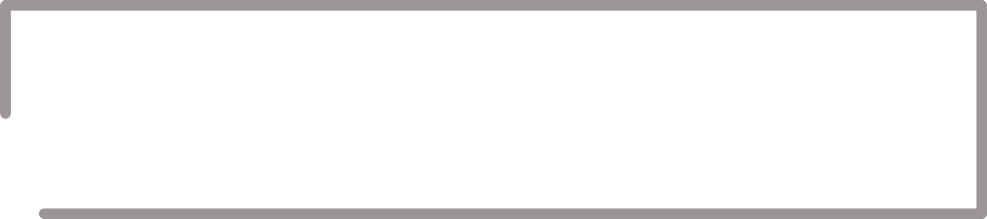 Needs & Program Solutions
What’s Next
3
4
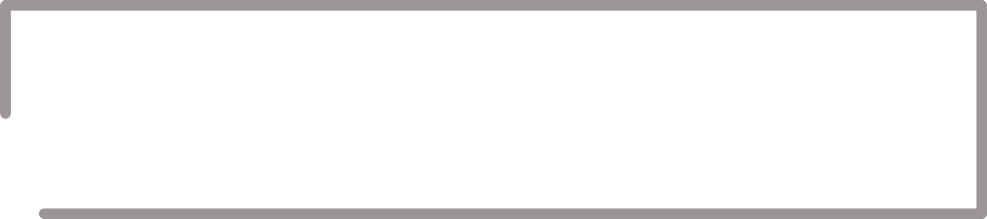 Key Challenges
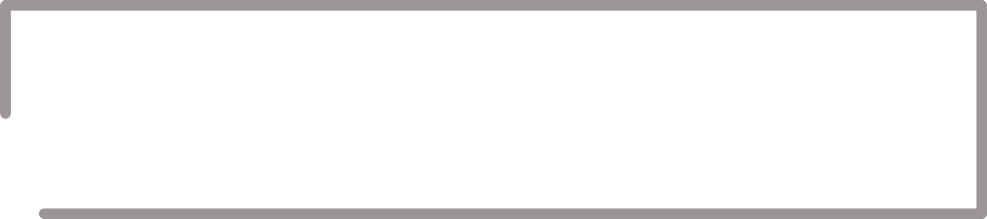 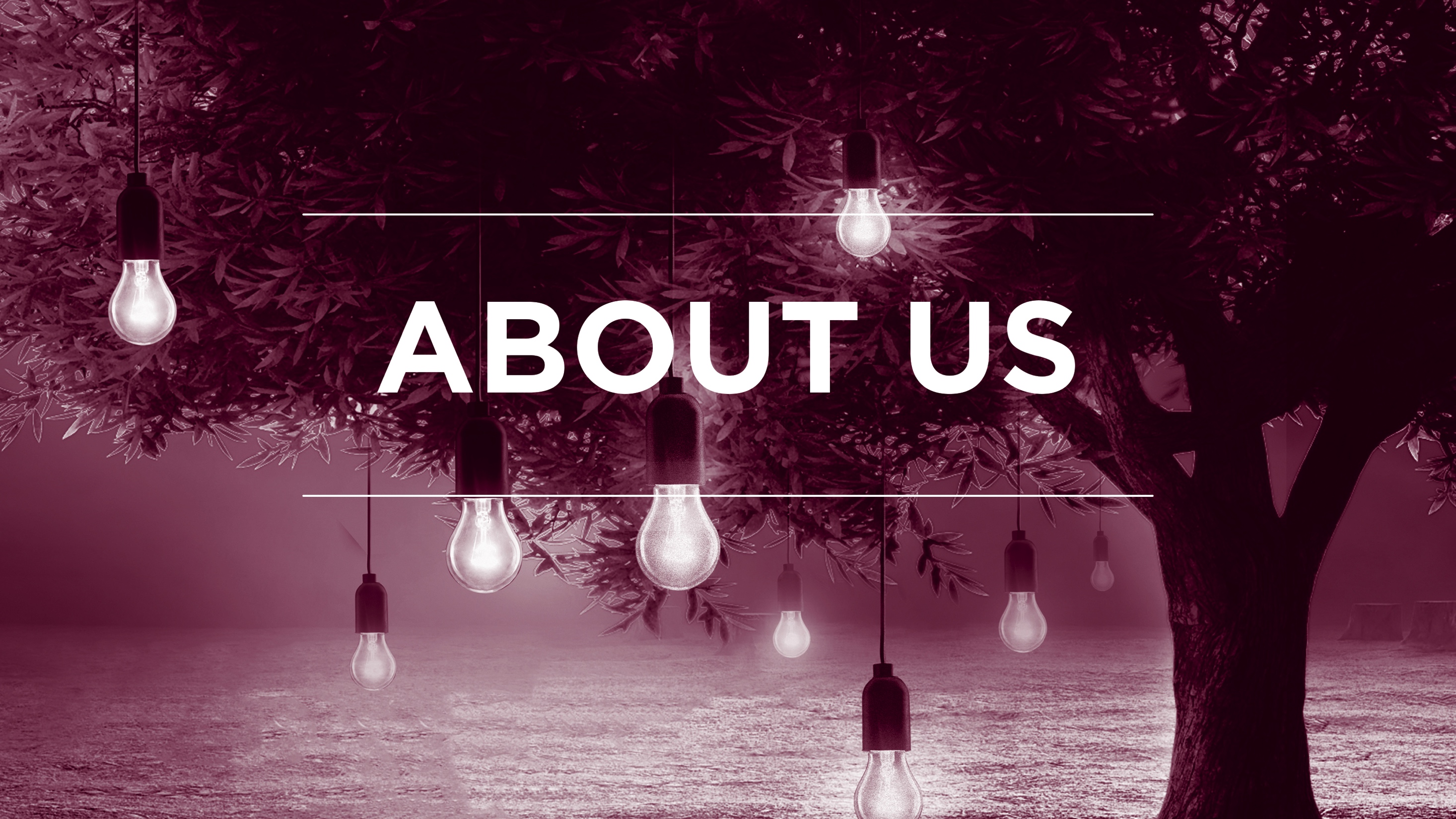 AHC INTRO SLIDE HERE
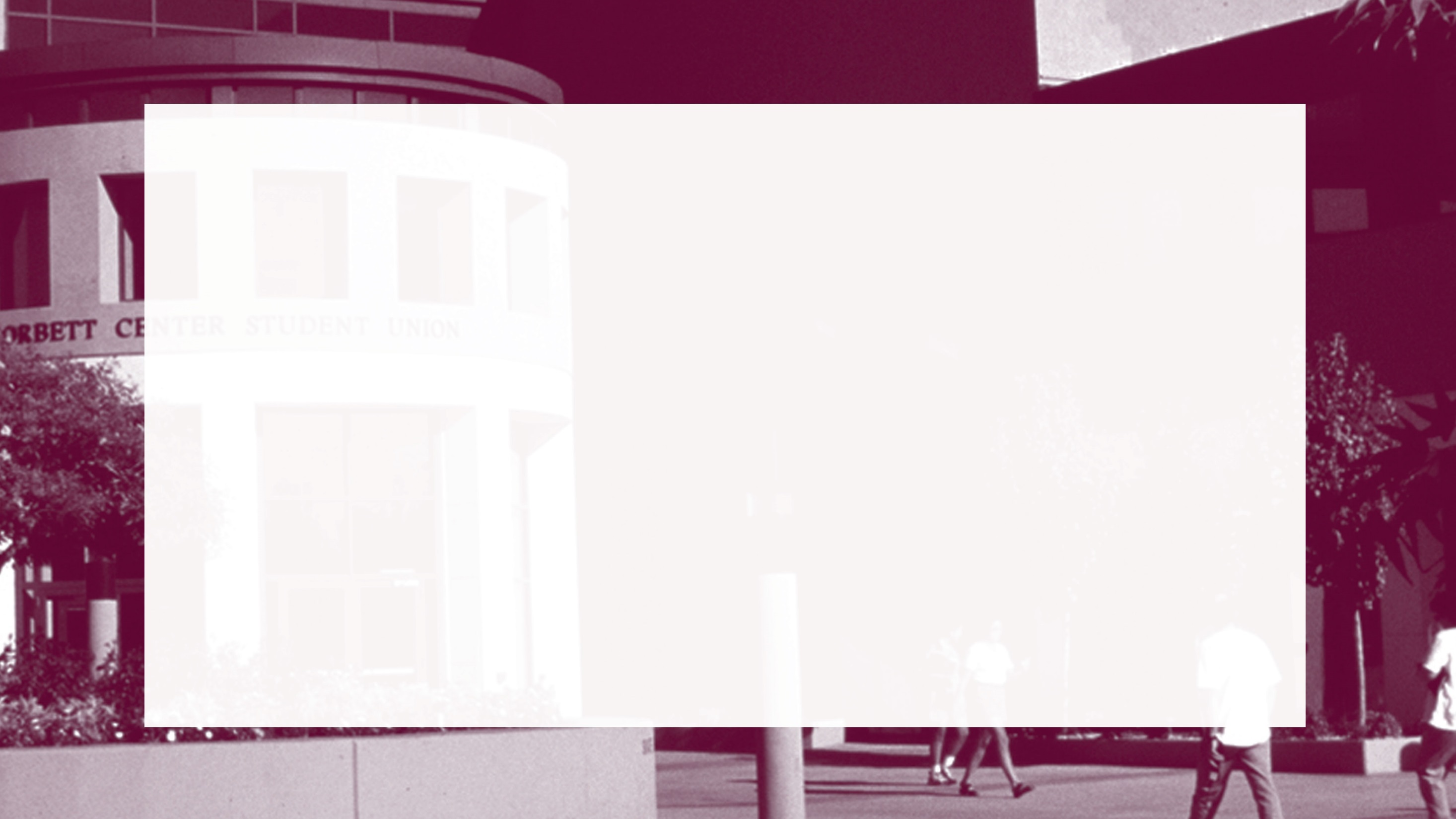 NEW MEXICO STATE UNIVERSITY
Land-grant institution
Total enrollment in Fall 2016: 27,520
Main campus in Las Cruces, NM
Four community colleges (three in rural communities)
Research expenditures in FY 2016: $110,118,461
Carnegie Foundation R2: Doctoral Universities - Higher
55% Hispanic student population
Carnegie Community Engagement Classification
Innovation and Economic Prosperity University
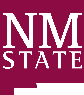 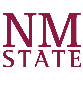 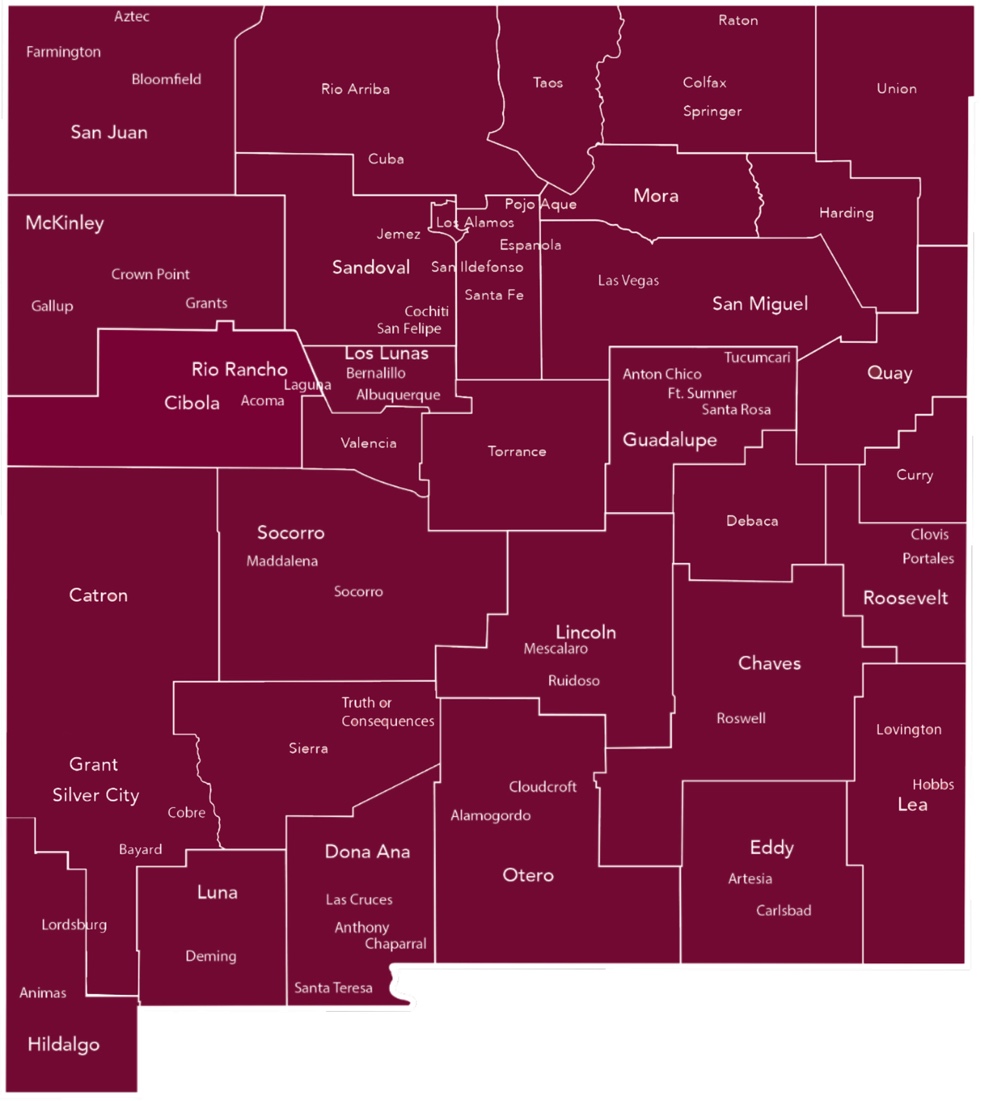 OPPORTUNITY FOR DISCOVERY STATEWIDE
NMSU has a presence in every county, serving a multicultural population through teaching, research and service
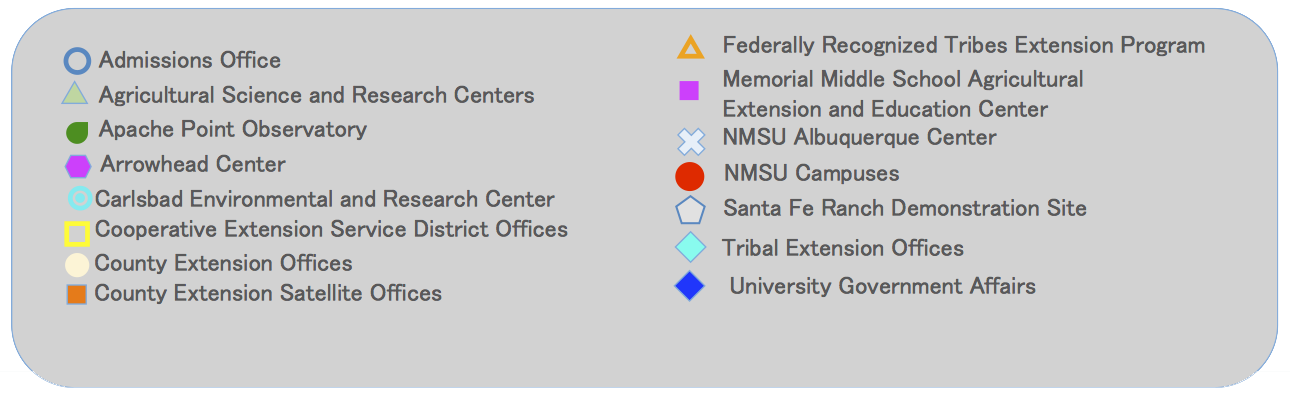 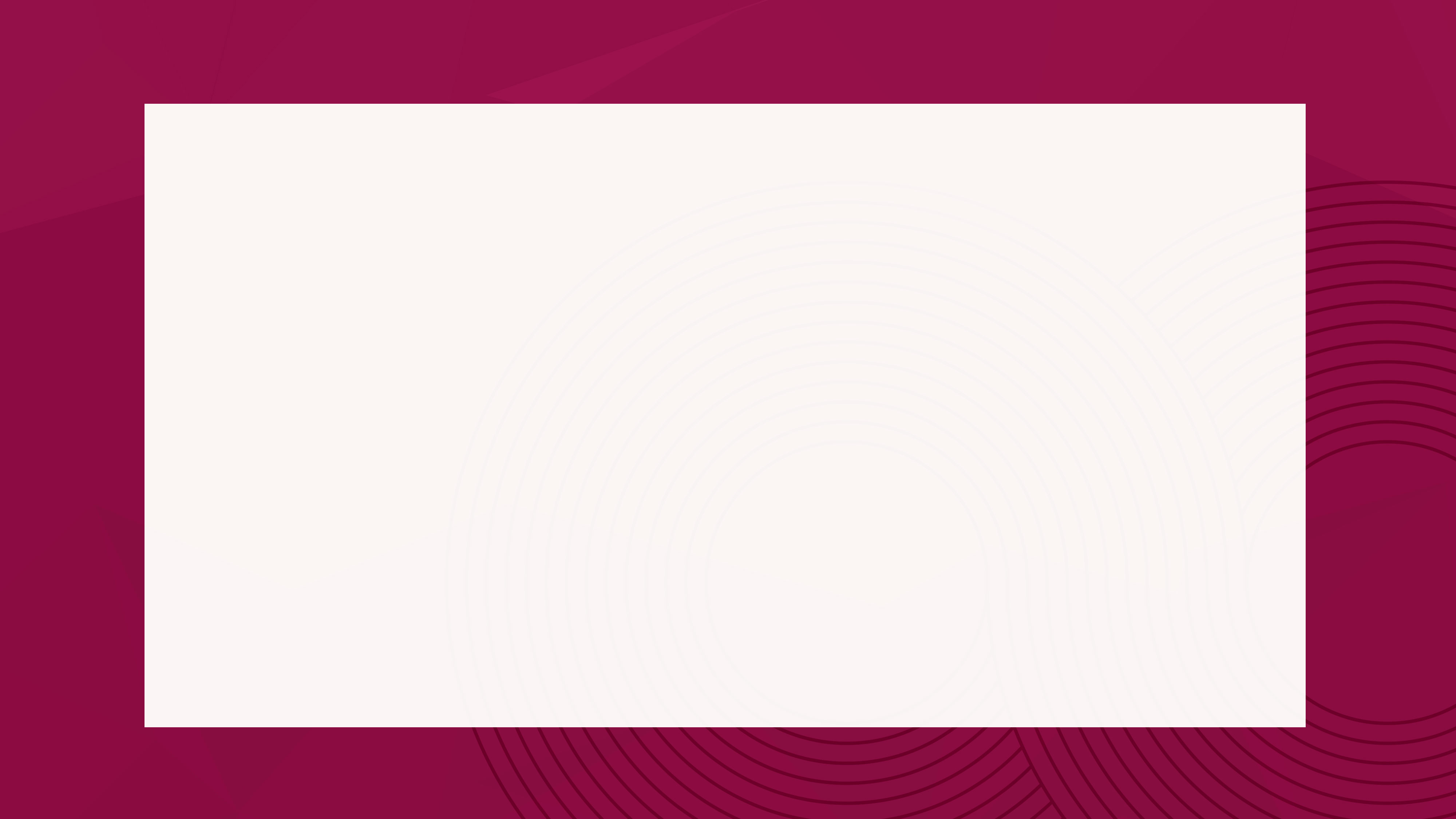 ARROWHEAD CENTER
Drive economic development through innovation and entrepreneurship
Build regional capacity by making available to individuals and firms the knowledge, skills, and resources they need to be successful in innovation-driven business development and entrepreneurship
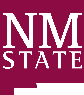 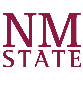 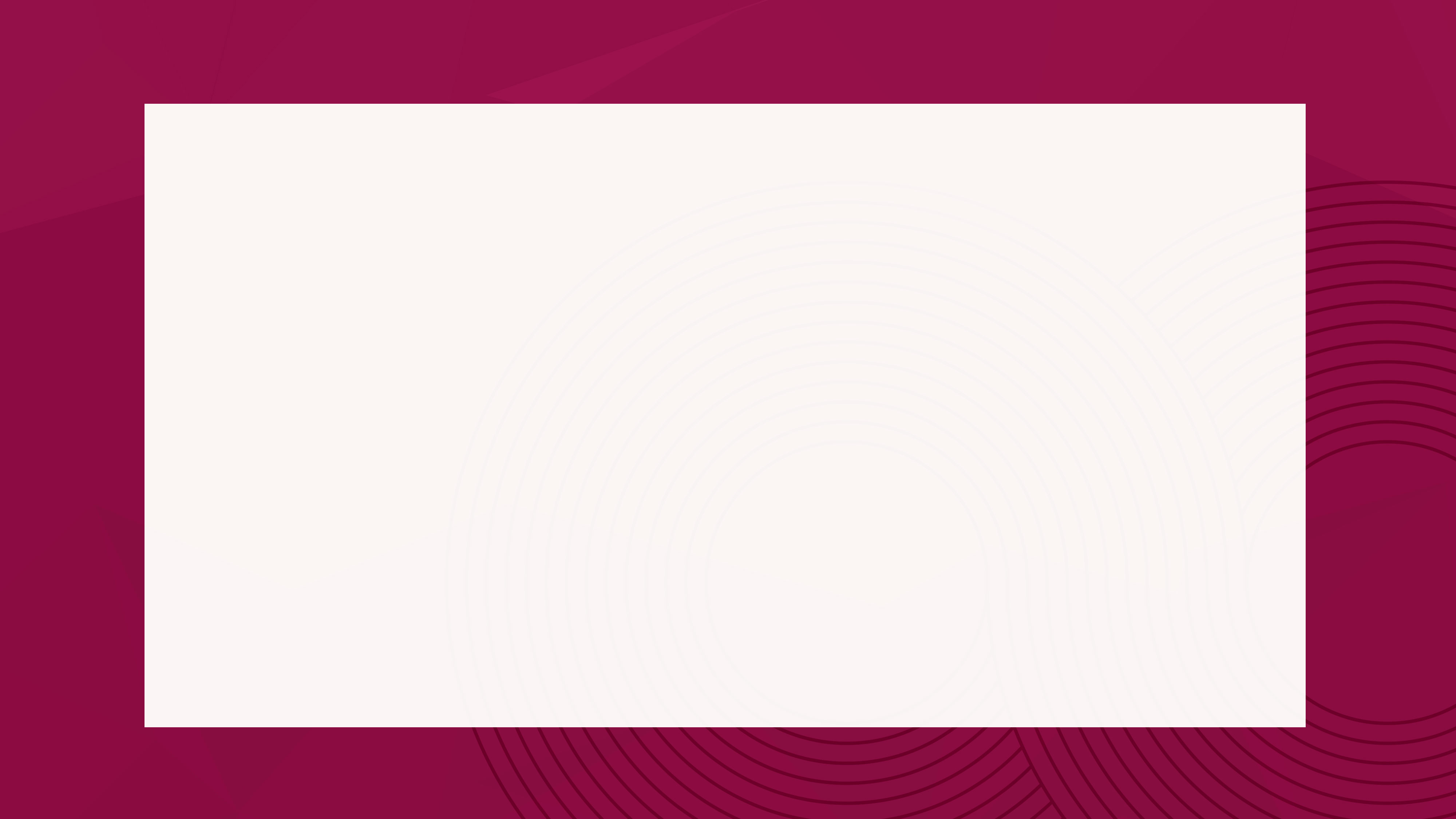 UNIVERSITY CENTER FOR REGIONAL COMMERCIALIZATION
Accelerate innovation-based commercialization in NM through startup programs, entrepreneurship training, venture research, economic studies, and access to NMSU’s resources
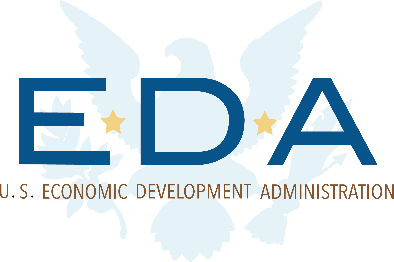 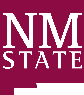 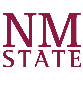 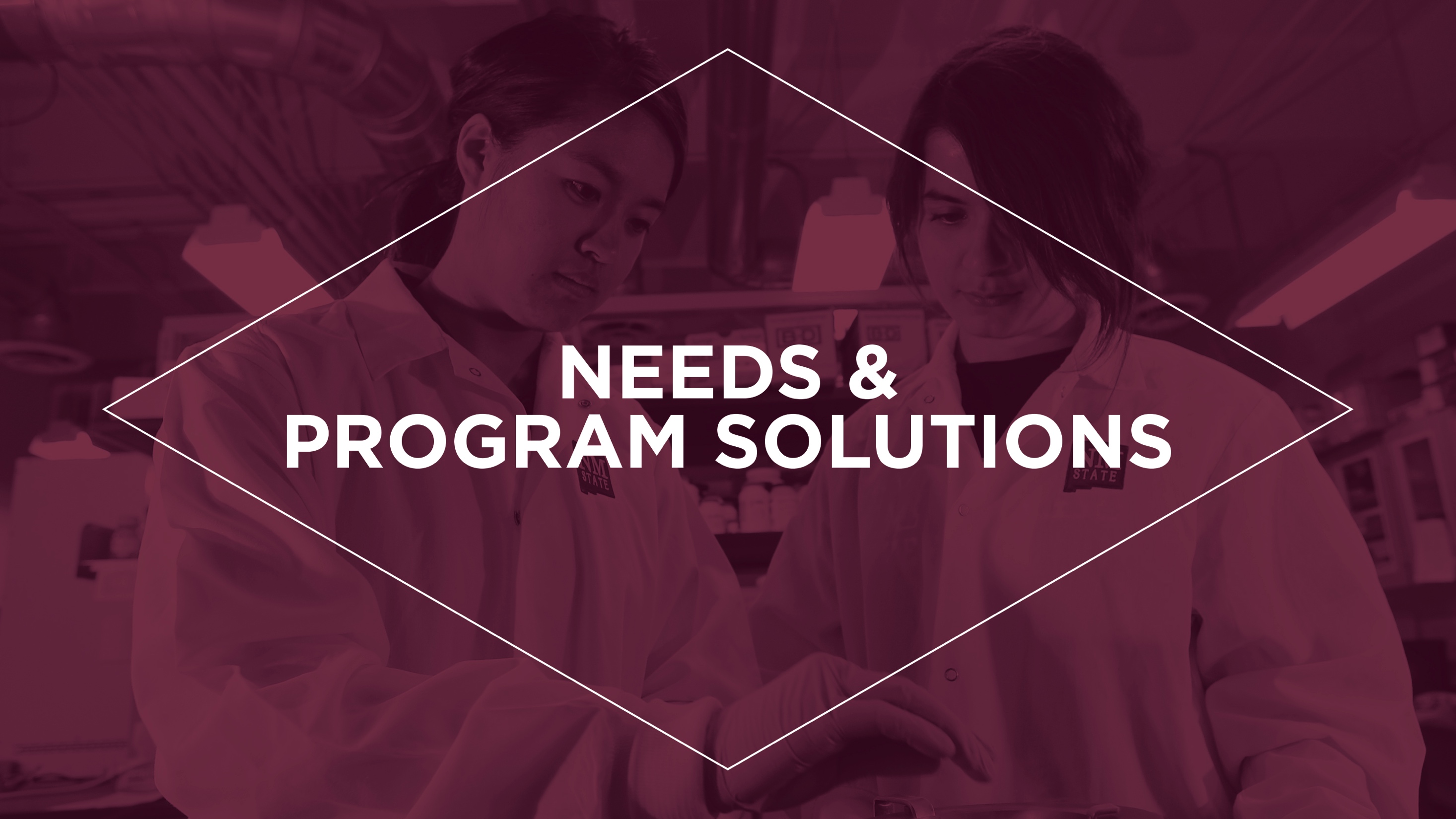 Needs and Programs SolutionsSLIDE HERE
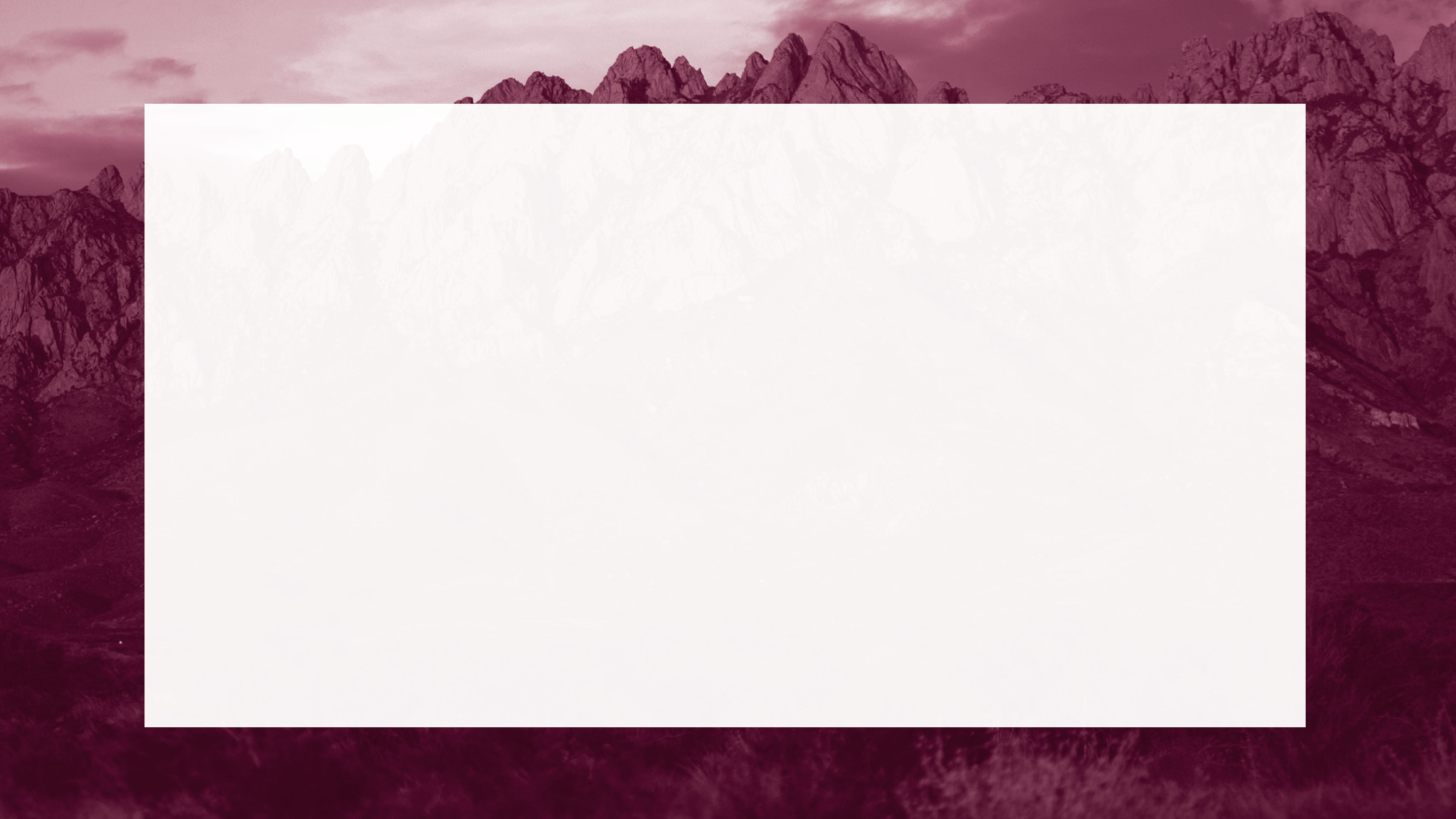 ECONOMIC LANDSCAPE
Low per capita income (45th among the 50 states, $37,605)
Below poverty rate (21.3%, higher than any other state except MS)
Low job growth rate (1-1.5%)
Slow recovery from 2008 recession 
Dependence on oil and gas 
High level of inventions and innovations
Low rate of transfer of innovations to the marketplace
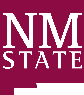 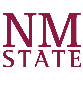 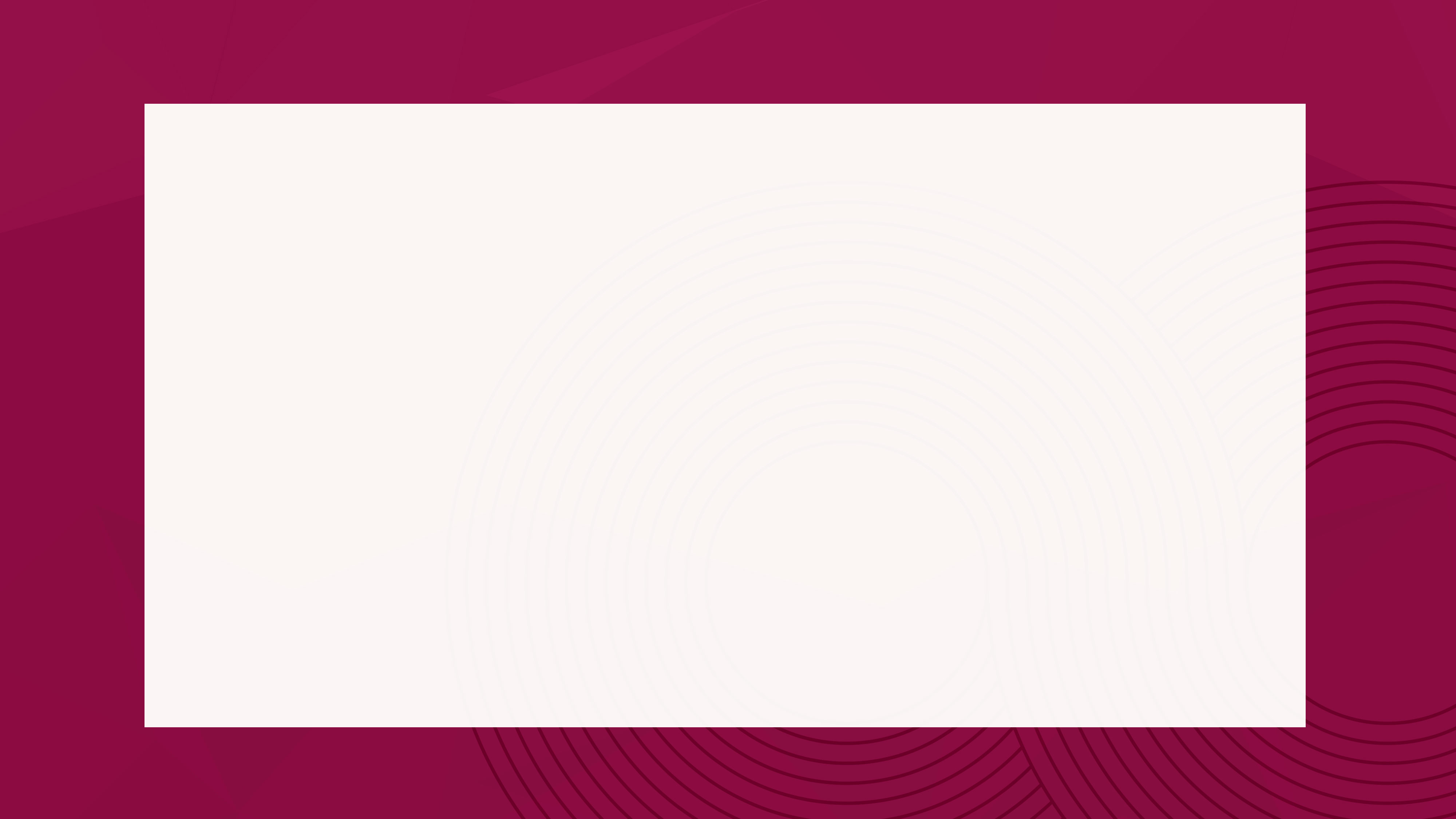 REGIONAL NEEDS
Well-defined commercialization pathways
Startup capital
Startup founders
Best methodologies in entrepreneurial training
Networks of experts to support all phases of the commercialization process
Innovation & commercialization ecosystem gaps
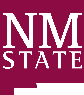 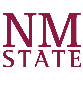 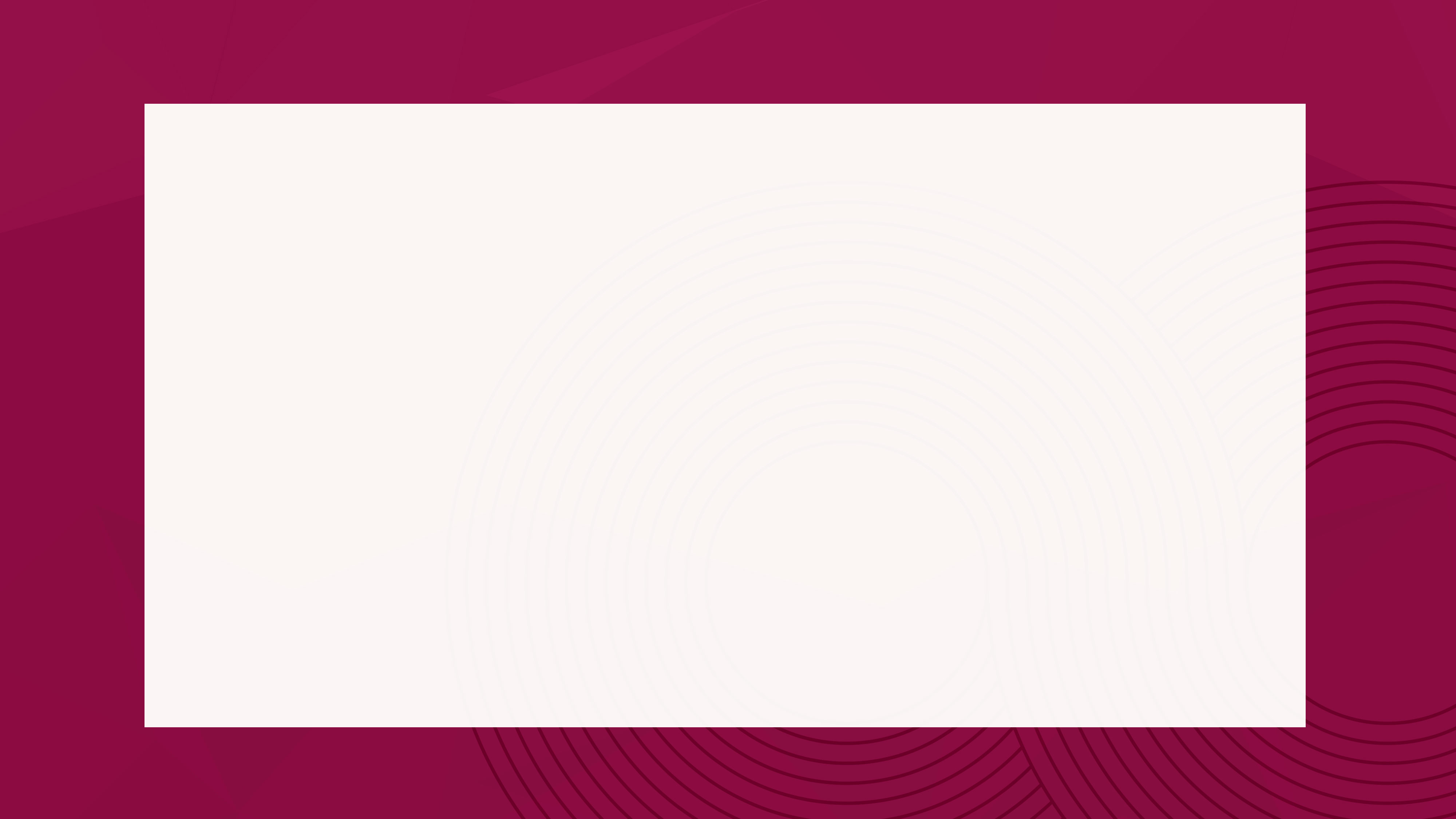 PROGRAM SOLUTIONS
Add critical program elements to enhance commercialization statewide 
Deliver entrepreneurial training incorporating best practices
Provide access to NMSU resources for commercialization
Expand existing commercialization programs to serve new and larger groups of beneficiaries
Enhance acceleration and incubation programs
Conduct research for new ventures 
Deliver economic studies and policy analyses
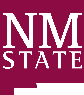 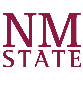 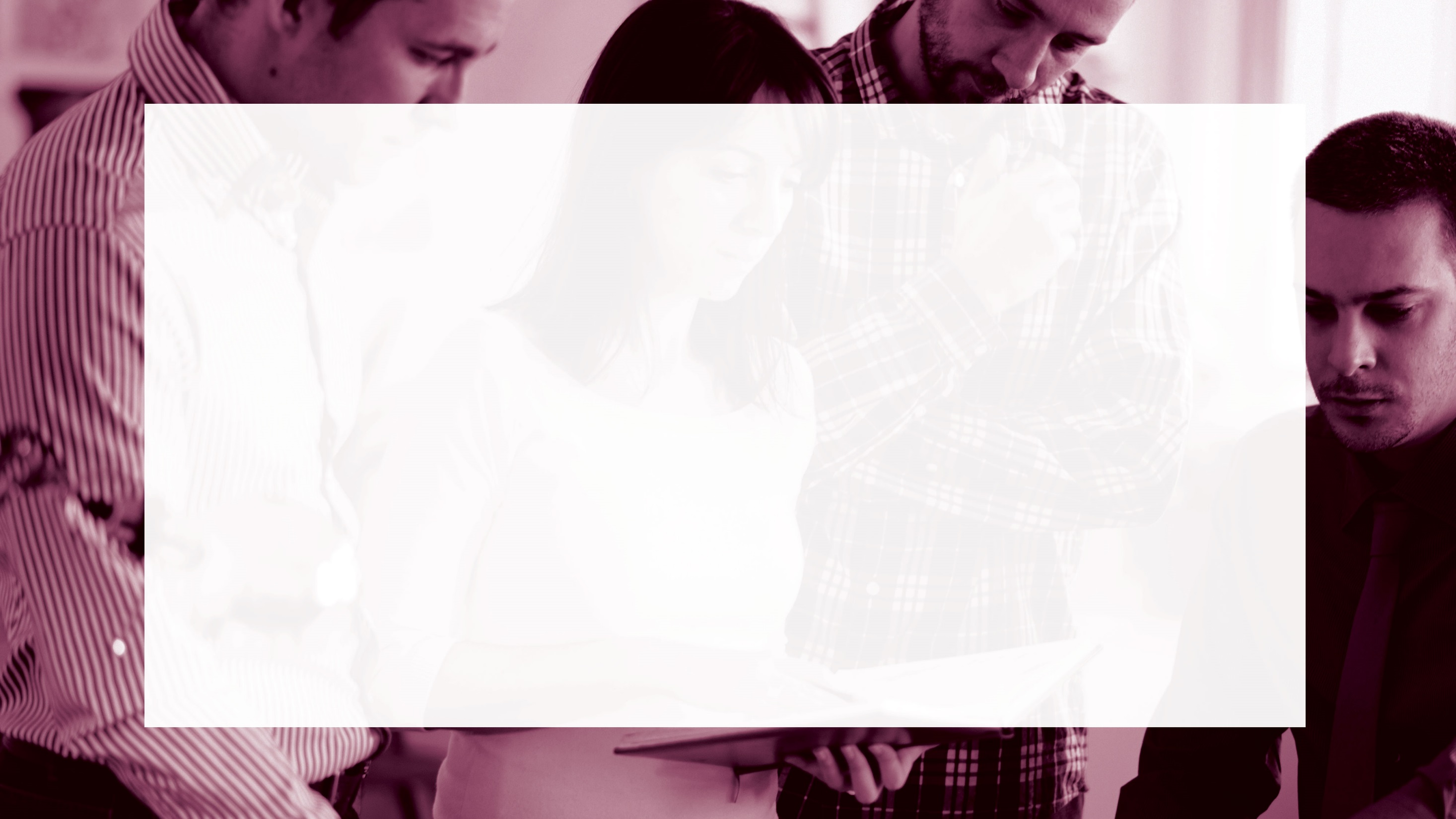 ENTREPRENEURIAL TRAINING
Trained UC staff on Design Thinking and Lean Startup 
Offered training university-wide and statewide
Incorporated Design Thinking and Lean Startup into all programs 

Success: Stimulated entrepreneurial thinking in underserved populations; supported a more inclusive environment; incorporated latest training methodologies
Work Remaining: Host workshops and events
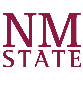 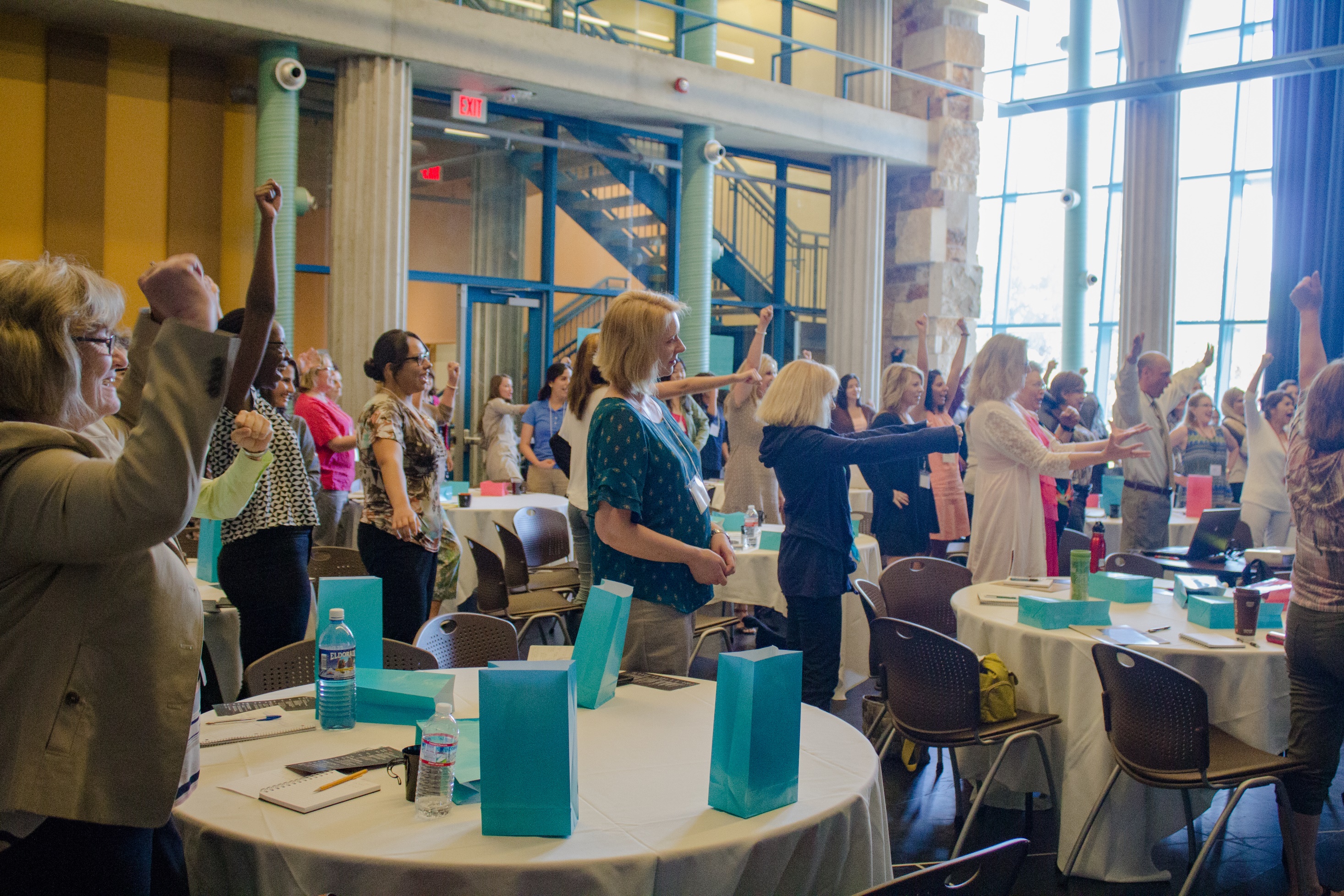 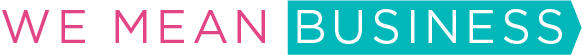 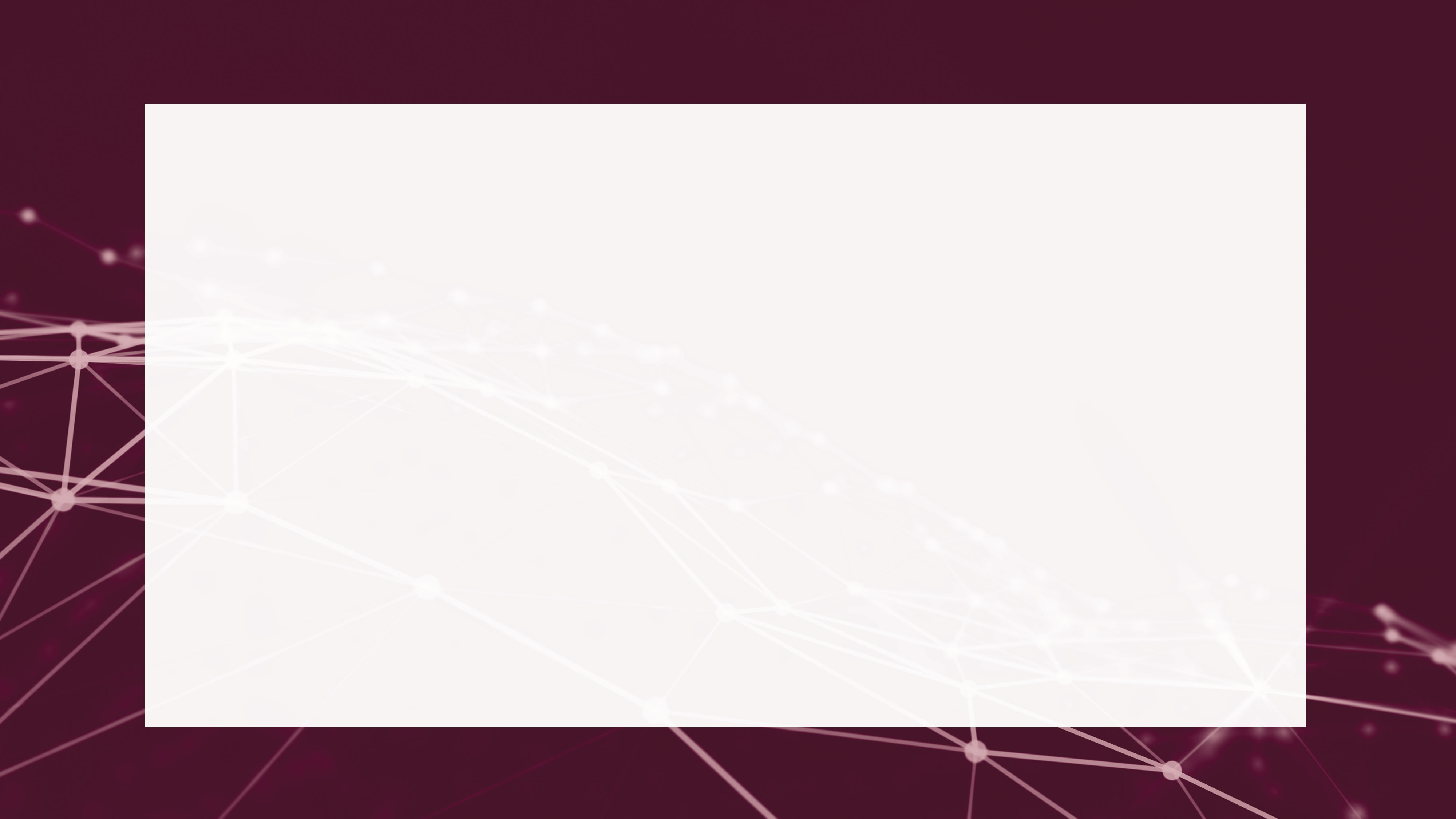 NMSU ASSETS
Launched a single NMSU website entry point for faculty expertise
Developed business-friendly contract templates
Promoted innovation resources
Grew number of faculty serving as enterprise advisors to startups
Developed TechMatch program to promote NMSU technologies

Success: Improved access to commercialization resources
Work Remaining: Streamline access to labs/facilities; strengthen collaboration with CES and research units
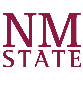 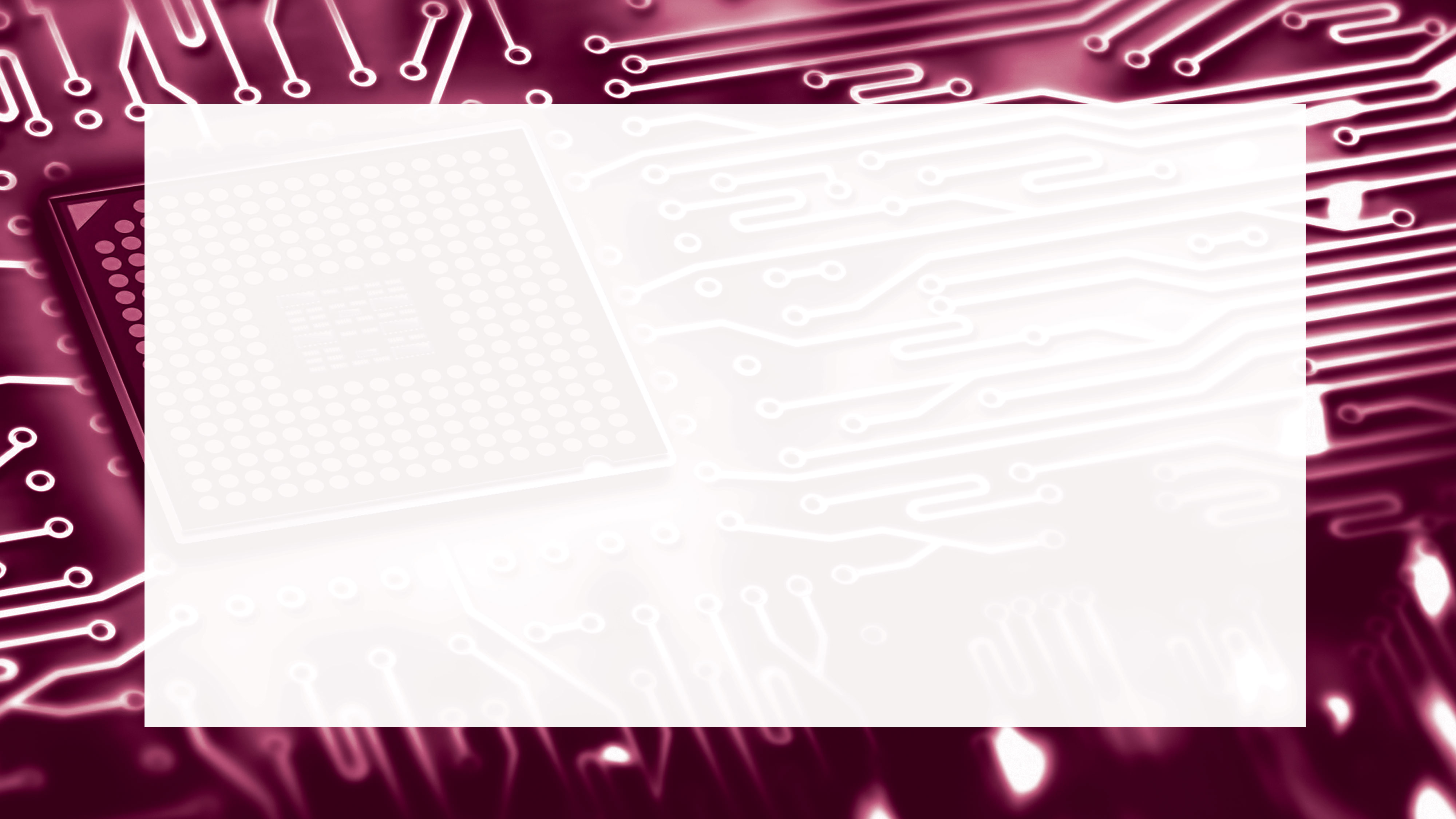 ACCELERATION PROGRAMS
Opened Launch to NMSU’s community colleges and alumni
Expanded ATI with StartupSprints: AgSprint, HealthSprint, TechSprint, ExportSprint 
Grew Studio G network and program offerings
Added Kauffman Fellow to staff
Success: Expanded and strengthened commercialization programs and investments; strengthened tech clusters; created businesses and jobs
Work Remaining: Implement StartupSprints
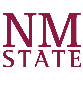 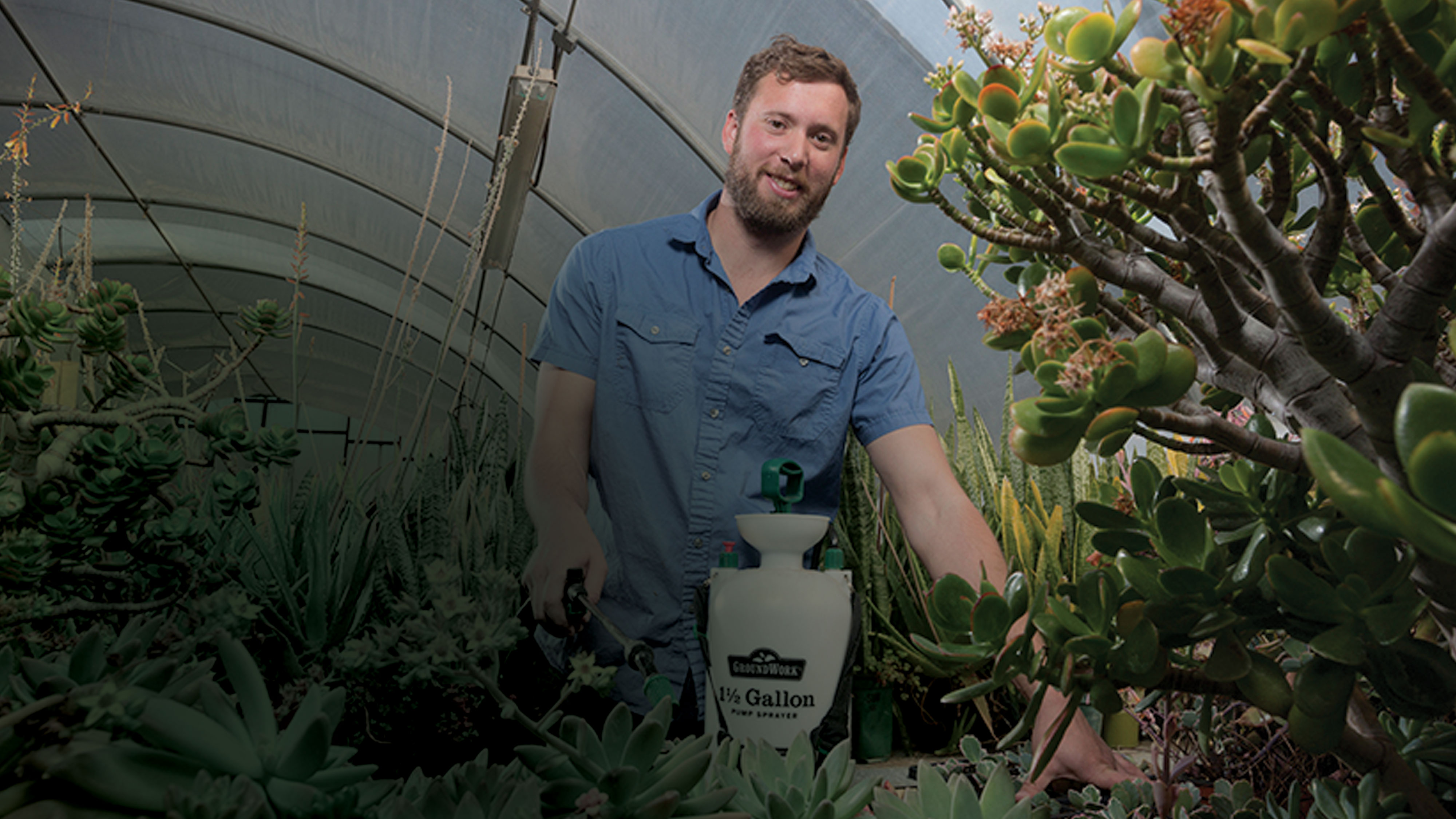 ECOSEAL

Organic pesticide
Licensed from NMSU
Company founder is a recent NMSU graduate
Validation testing in NM and CA
Initial funding from Launch ($15,000)
Follow on funding from NSF and State of NM ($100,000)
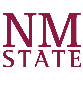 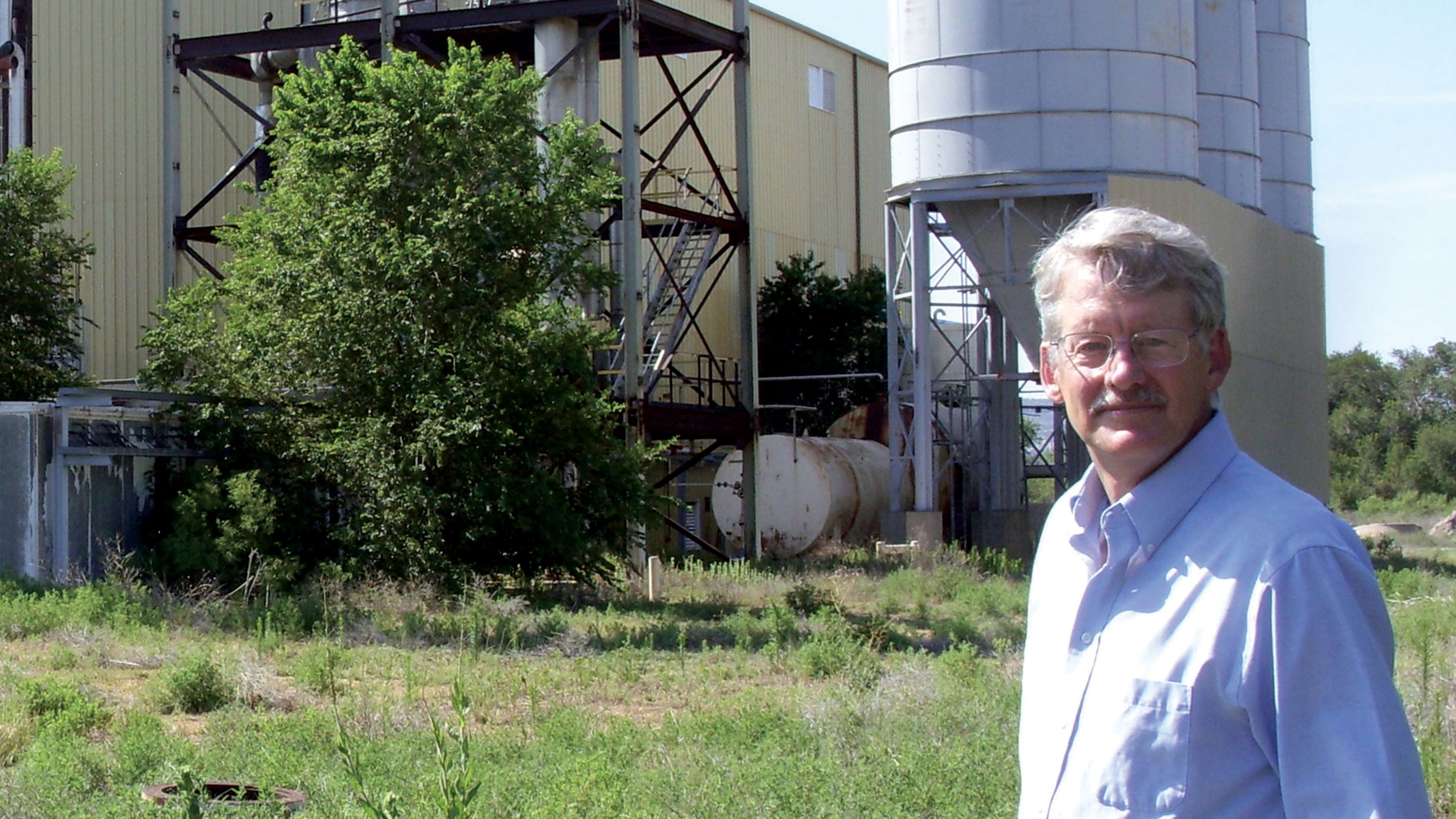 ENERGY RELATED DEVICES

Retrofitted an ethanol plant as a biorefinery, creating not just jobs, but an ecosystem within the community 
Company founder: NMSU graduate
20 high-wage jobs
Impact analysis secured LEDA funding ($75,000) and USDA loan ($900,000)
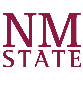 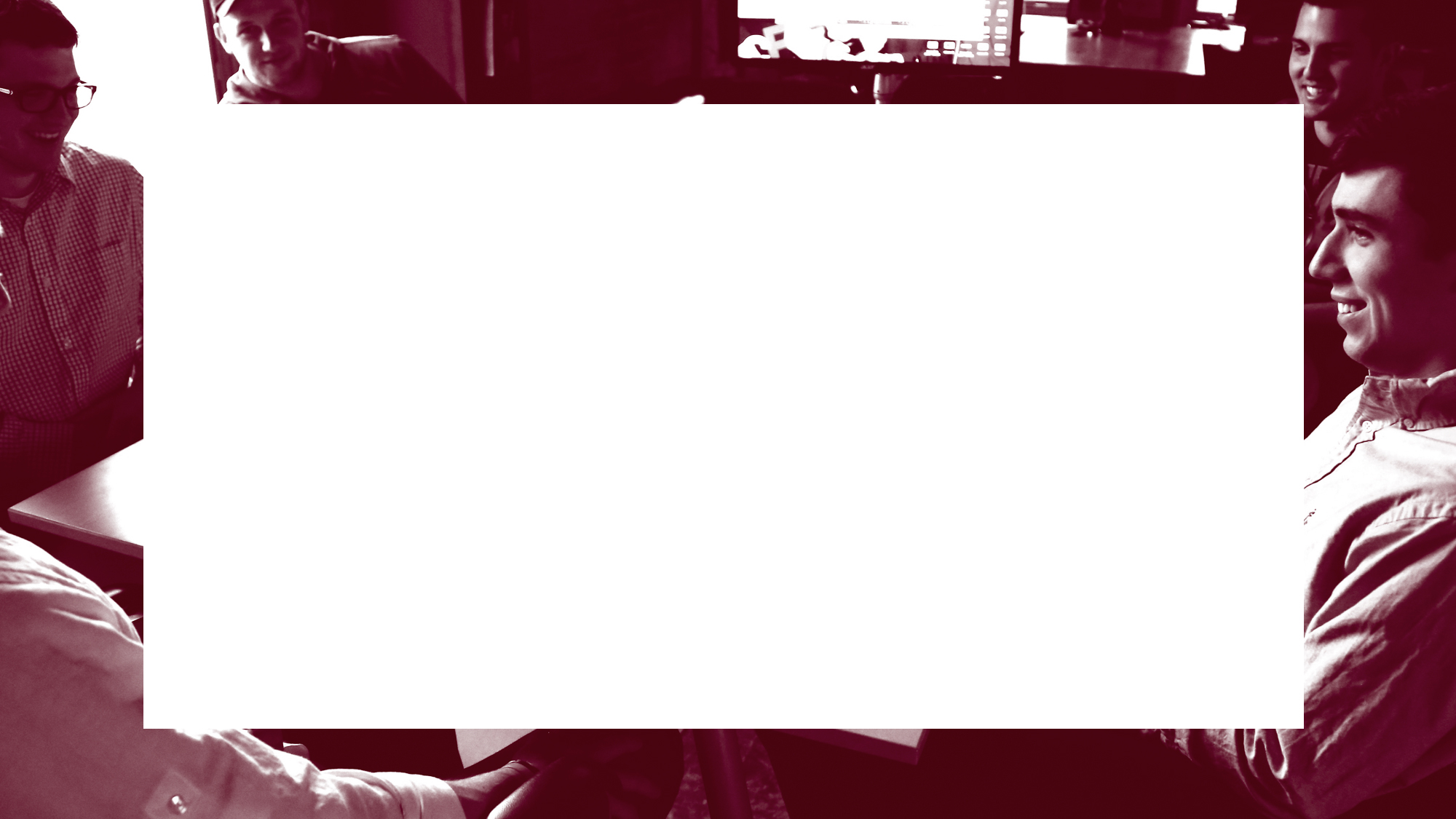 RESEARCH & ANALYSES
Added new program offerings, including Business Modeling, Market Intelligence, and Financial Intelligence assistance
Conducted economic base studies for counties
Conducted economic impact and feasibility analyses for government and business

Success: Created jobs; supported the development of regional entrepreneurship programs
Work Remaining: Conduct public/private research and analyses
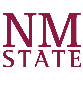 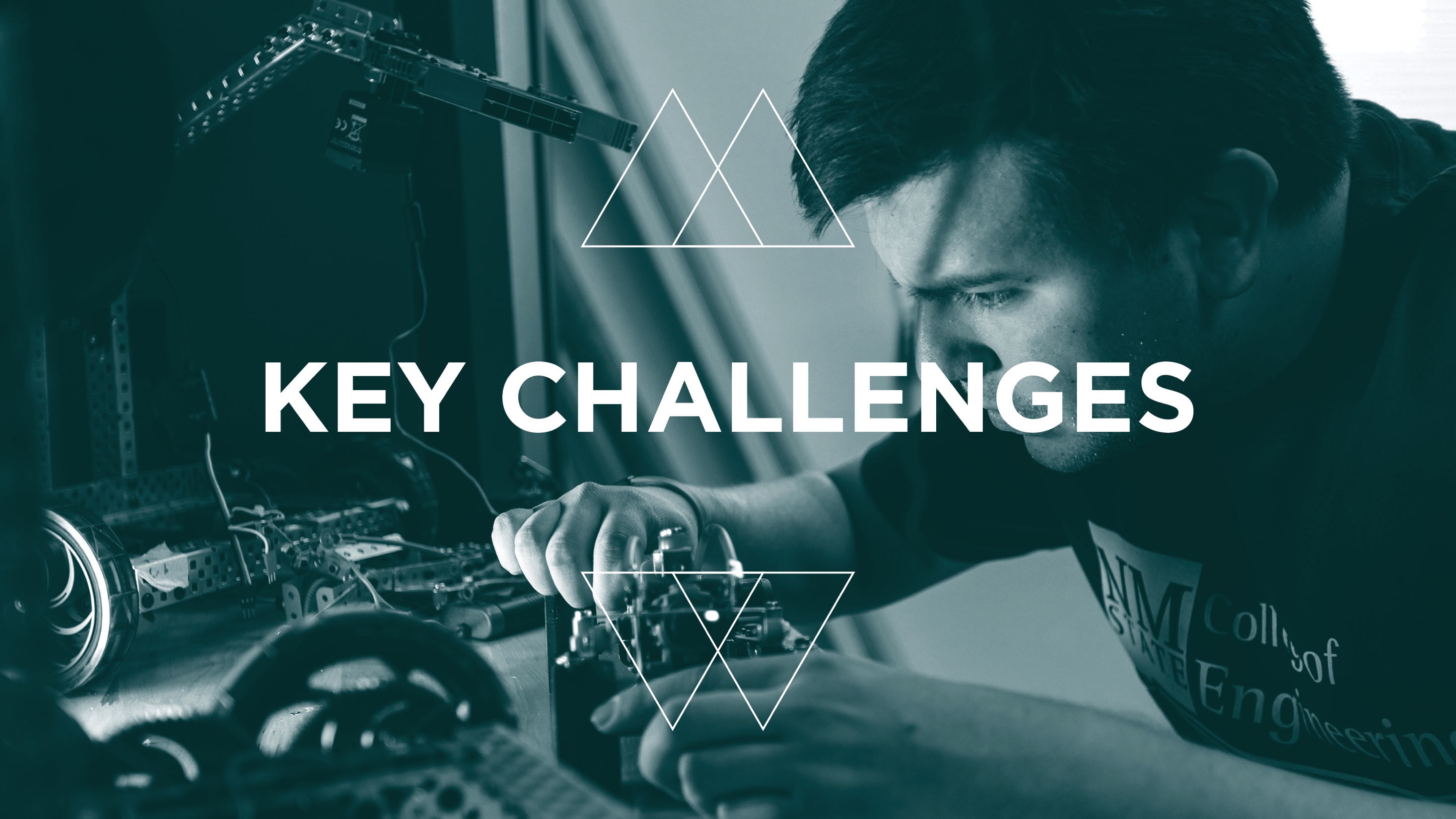 Needs and Programs SolutionsSLIDE HERE
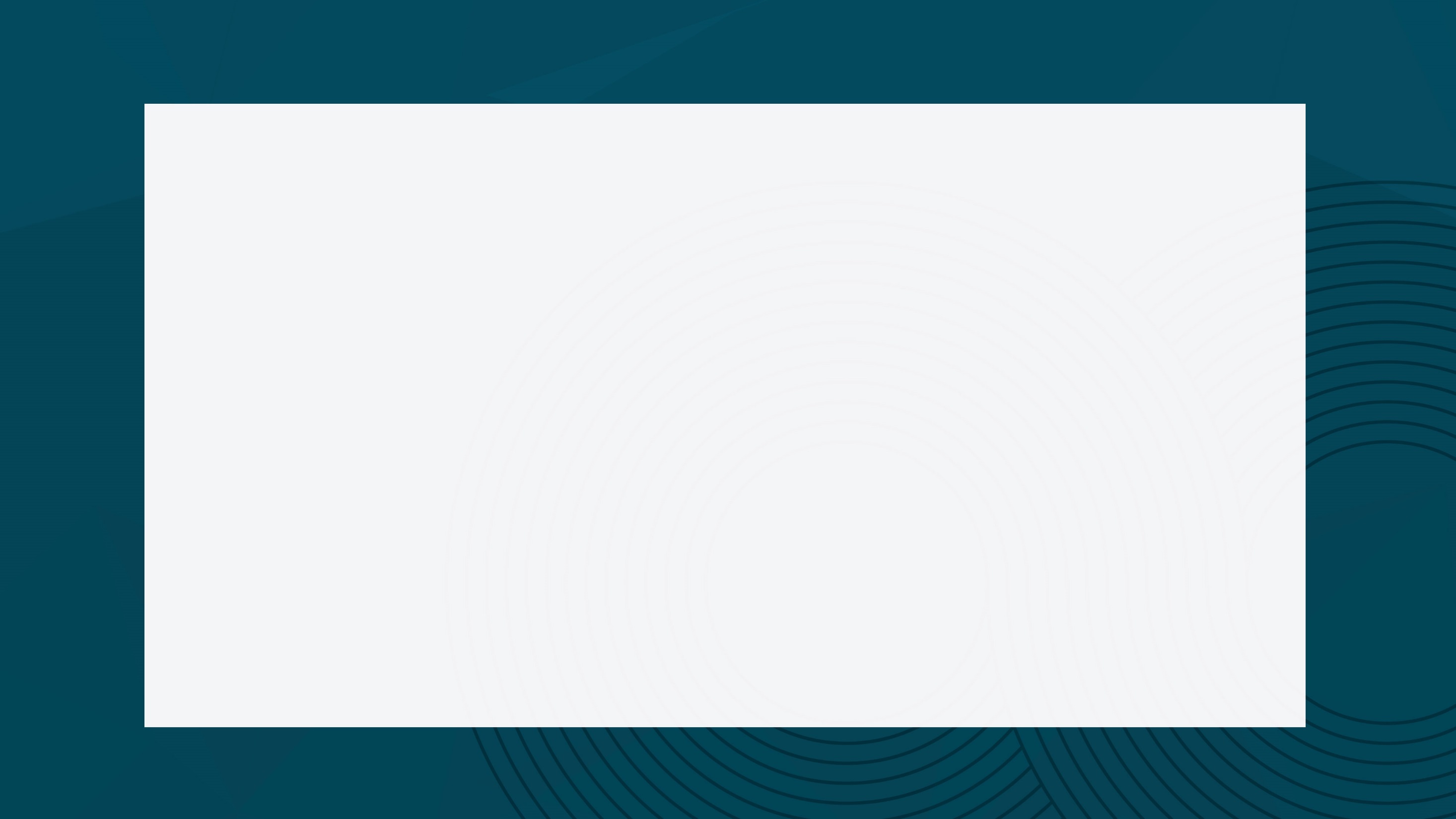 KEY CHALLENGES
Limited access to commercialization expertise
Provided a broad and deep network with a formal structure for access
Access to NMSU labs/facilities
Created inventory; defined process for access
Demographic and cultural diversity 
Formed strong strategic partnerships with NMEDD and NTU to access innovators and entrepreneurs; added a joint appointment to UC and CES
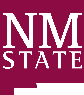 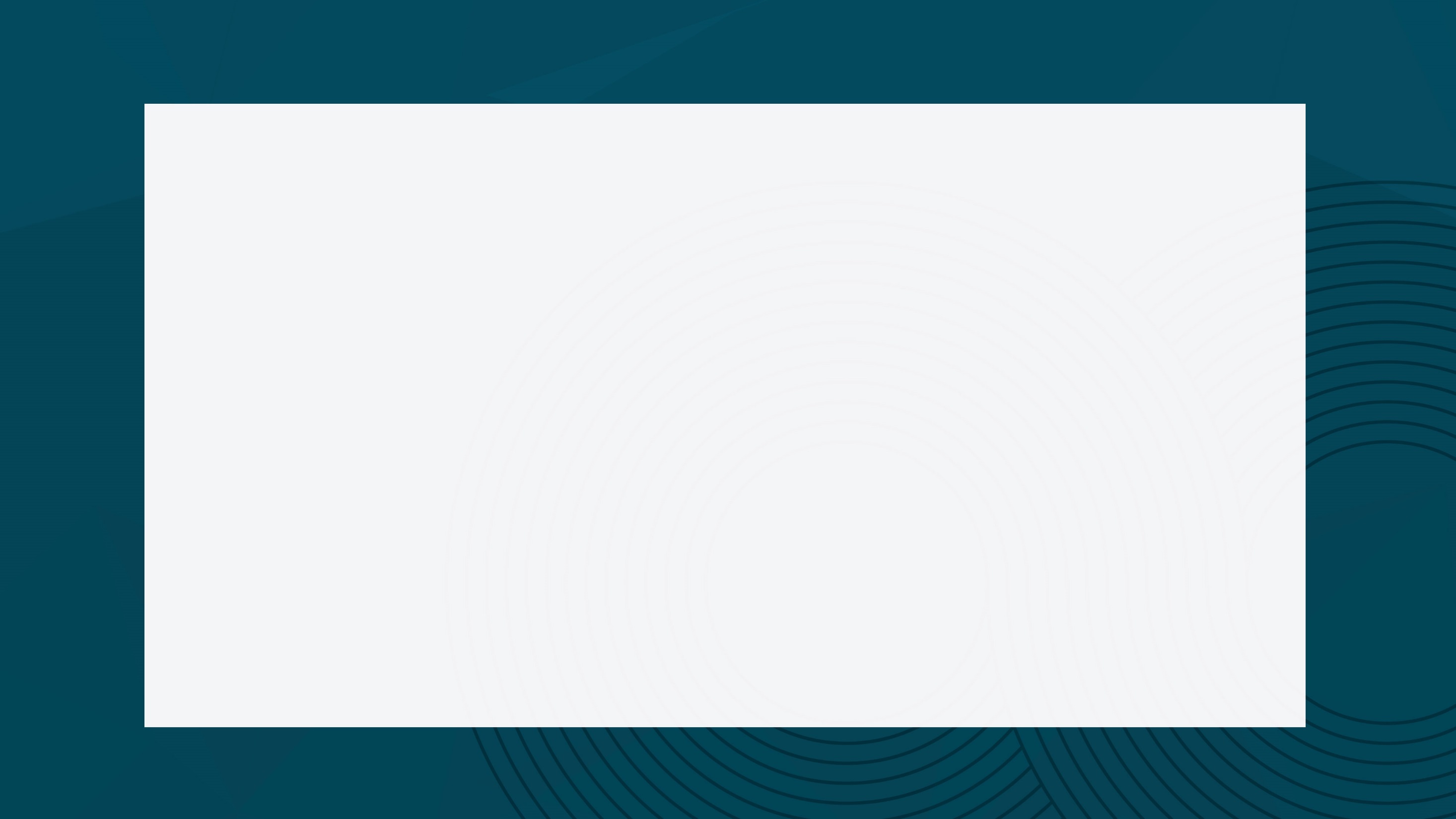 KEY CHALLENGES
Not all entrepreneurs’ needs are the same
Developed industry and/or audience-focused programs
Workshop and training attendance
Assessed the unique makeup and needs of each community to tailor-fit program offerings and reframed promotional messages and workshop content to accommodate diverse audiences
Limited access to capital
Established pathways to capital through sources like Financial Intelligence assistance, Arrowhead Innovation Fund and micro-grants
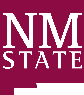 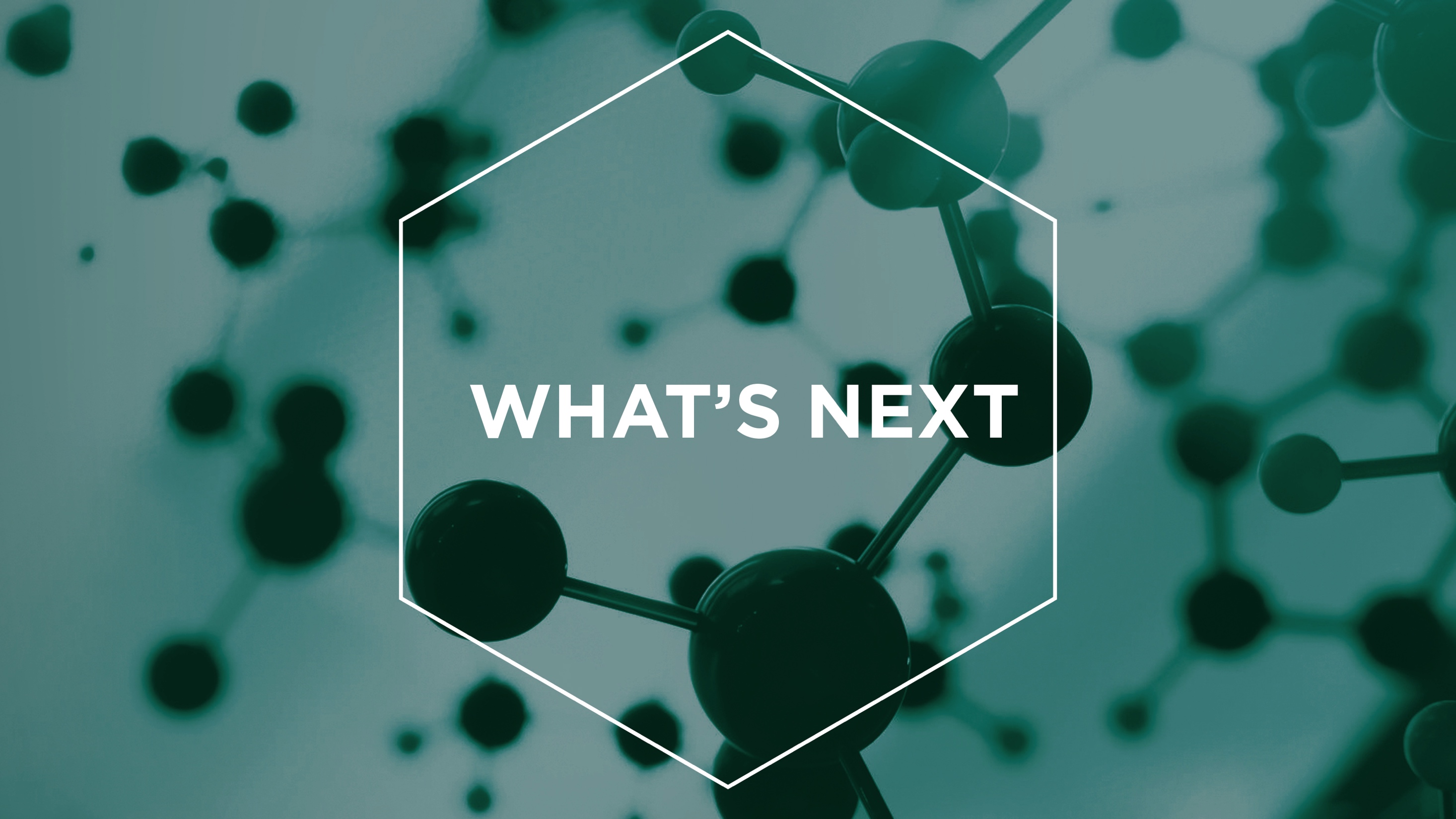 Needs and Programs SolutionsSLIDE HERE
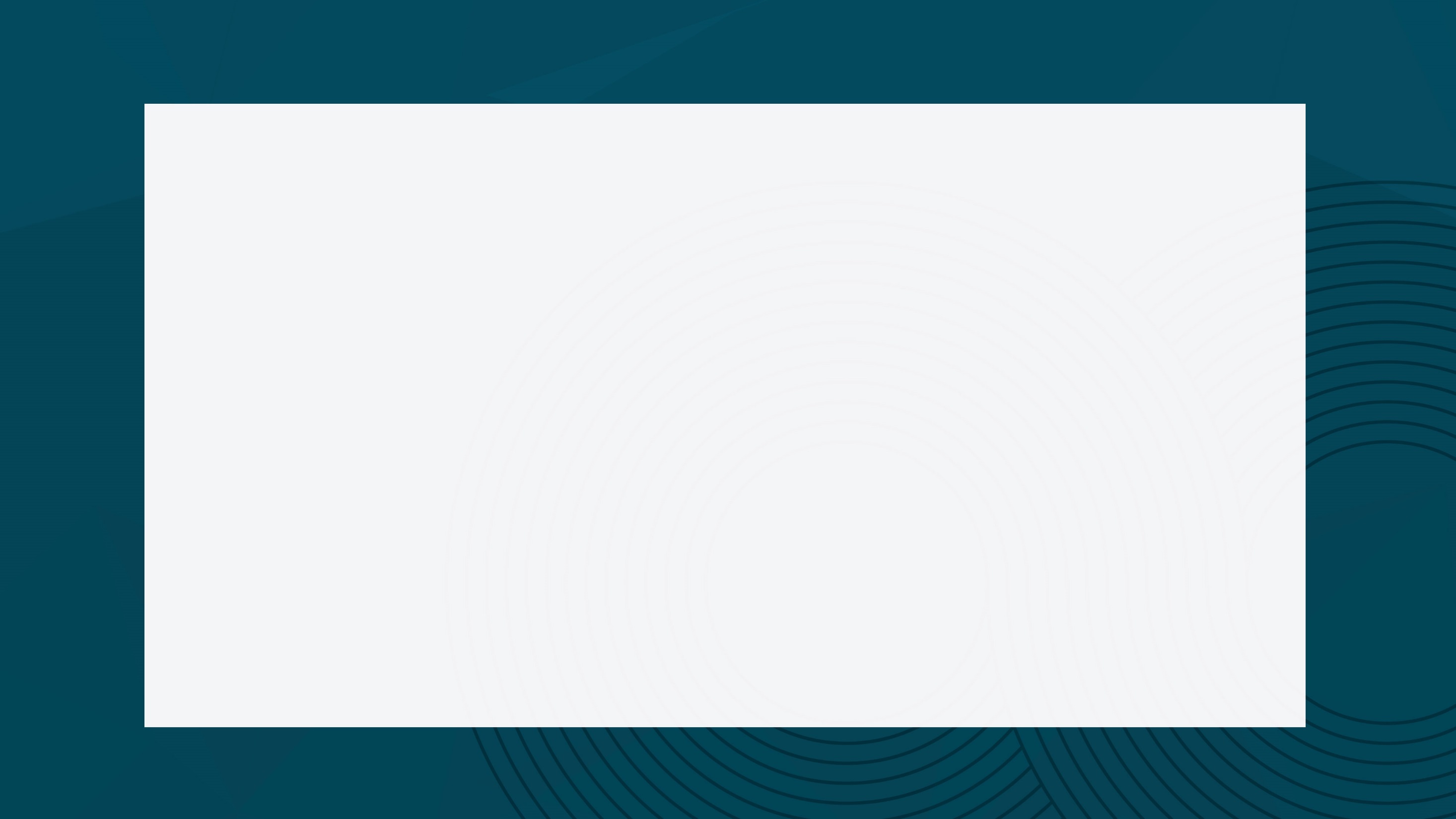 PRIORITIES
Talent
Develop and recruit company founders
Include focus on women and veteran innovators and entrepreneurs
Recruit enterprise advisors and other commercialization experts
Corporate engagement
Increase sources of intelligence on market demand
Team startups and researchers with established companies
Industry clusters and community initiatives
Drive industry-focused accelerators
Extend programs, NMSU resources, and network to communities
Innovation space
Define requirement for innovation space/makerspace/FabLab/hackerspace
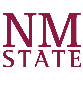 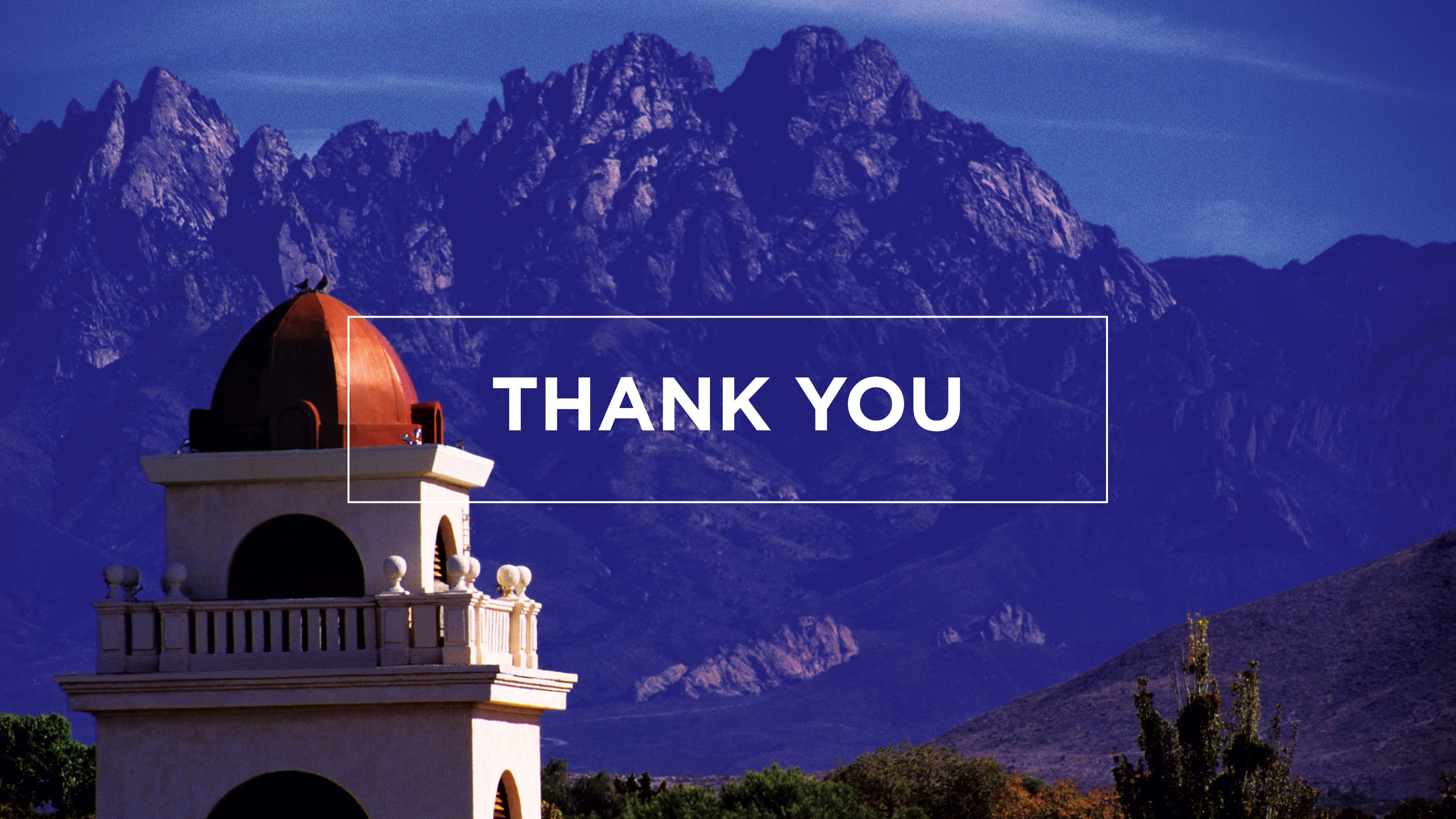 Zetdi Sloan
575-646-7833
zrunyan@nmsu.edu
arrowheadcenter.nmsu.edu/university-center
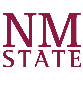